Homebound Services and 
Best Practices
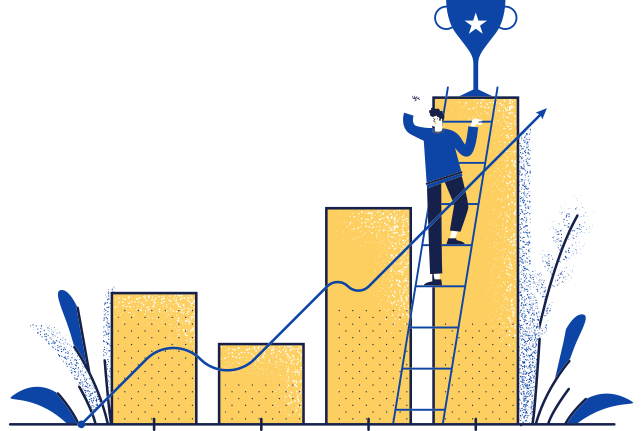 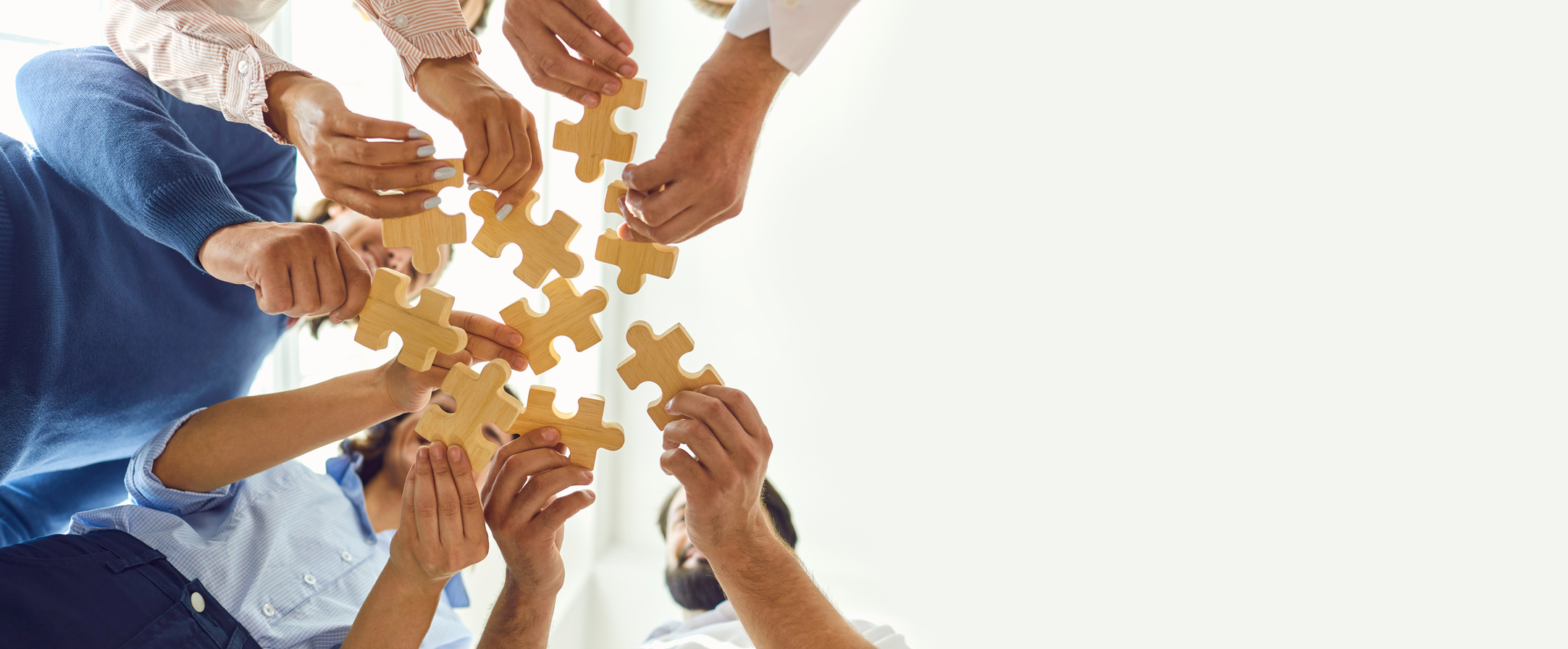 Tammy Crane, Ed.S

District Homebound and Section 504 Coordinator

Wilson County Schools
[Speaker Notes: Introduce myself

Let's talk about Homebound]
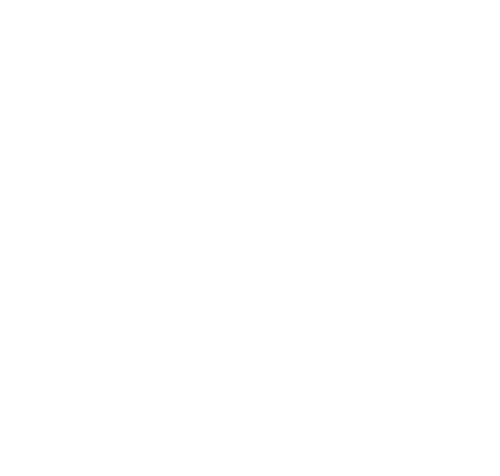 Science
Art
[Speaker Notes: When you think of Homebound what do you consider a best practice?

I am going to give you a minute of Independent think time.  

Who would like to share their thought?  
Science - what is required
Art - what does it look like

Examples of Science:
District Level Process
School Process
Policies
Procedures 

Examples of Art:
relationships
coordinator relationships w/ schools
team approach 
great communication

Time to move on 10:40]
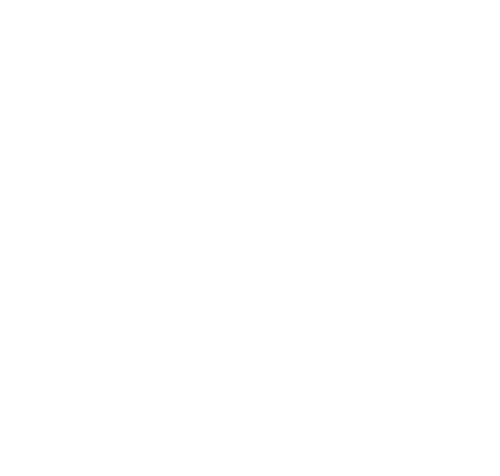 Science
Art
What is required?
What does it look like?
[Speaker Notes: Remember the Procedures which is the Science help move to the Art of Homebound  - Relationships between all parties]
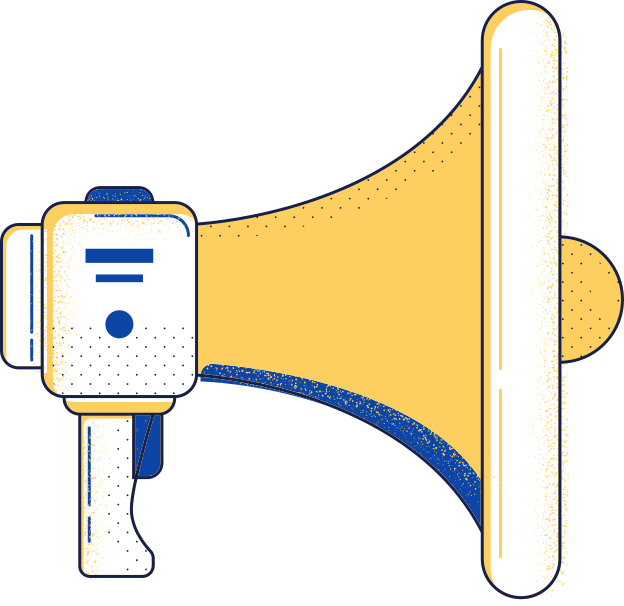 I'VE LEARNED THAT 
PEOPLE WILL FORGET 
WHAT YOU SAID, PEOPLE 
WILL FORGET WHAT YOU 
DID, BUT PEOPLE WILL 
NEVER FORGET HOW 
YOU MADE THEM FEEL. 

~ MAYA ANGELOU
[Speaker Notes: My favorite quote from Maya Angelou... 

The ART of a successful HB program is based upon...
Relationships and Communication]
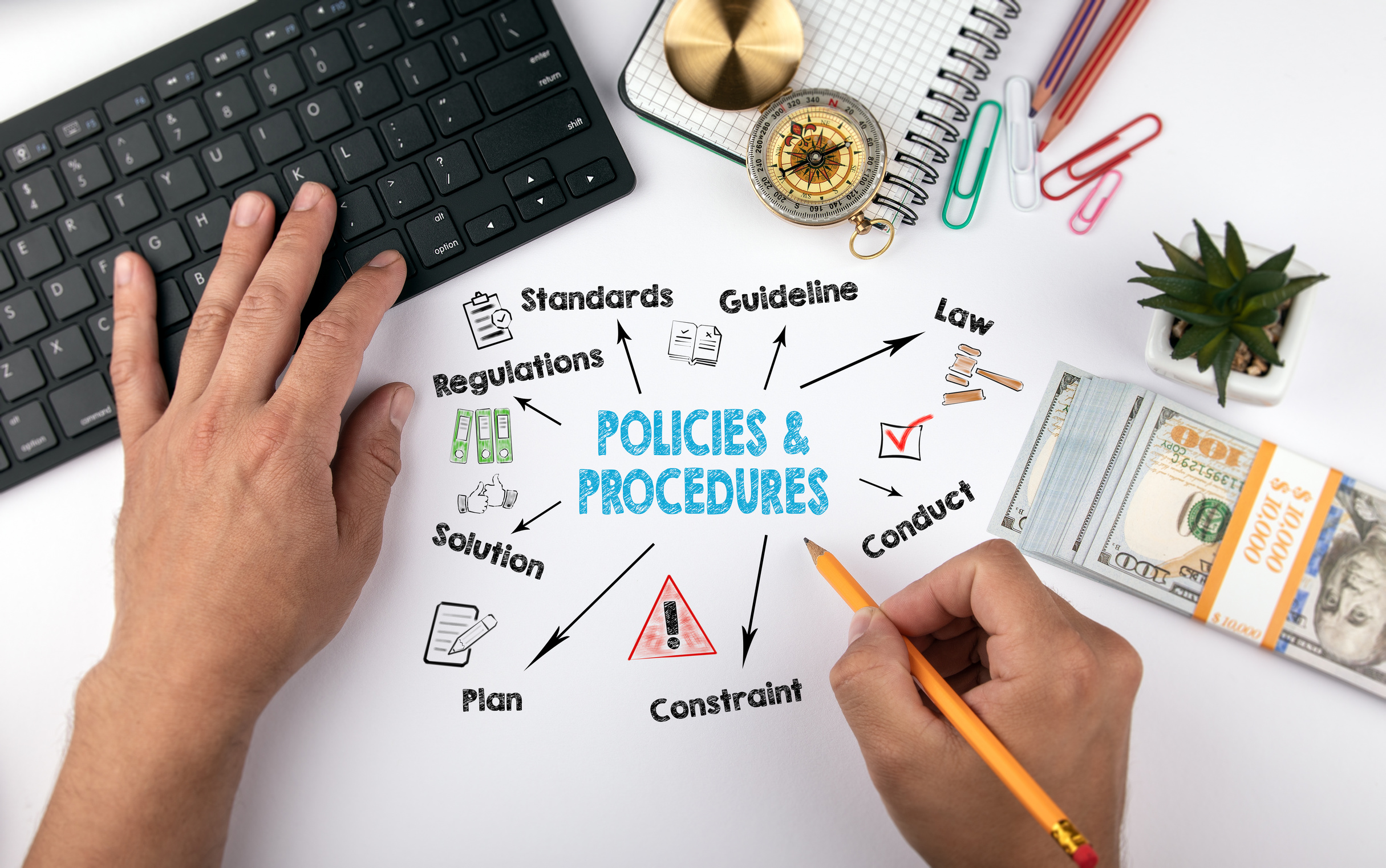 Wilson County Homebound Procedures
and 
Best Practices
[Speaker Notes: Please know our HB program is not perfect...]
HOMEBOUND APPLICATION
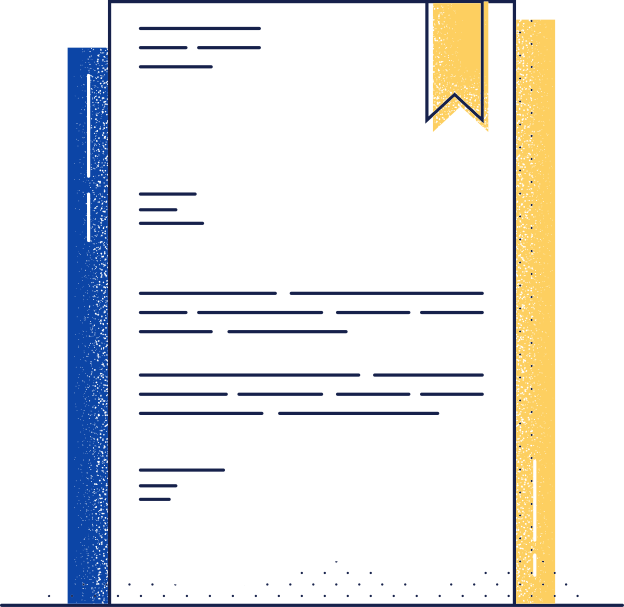 The application can be found on WCS website and within the schools via the school nurse or counselor.

The completed application is sent to the District Homebound Coordinator.
  
If more information is required the coordinator will reach out to the family.
[Speaker Notes: Let's start with the application

I have created a checklist to reference prior to sending me the application.]
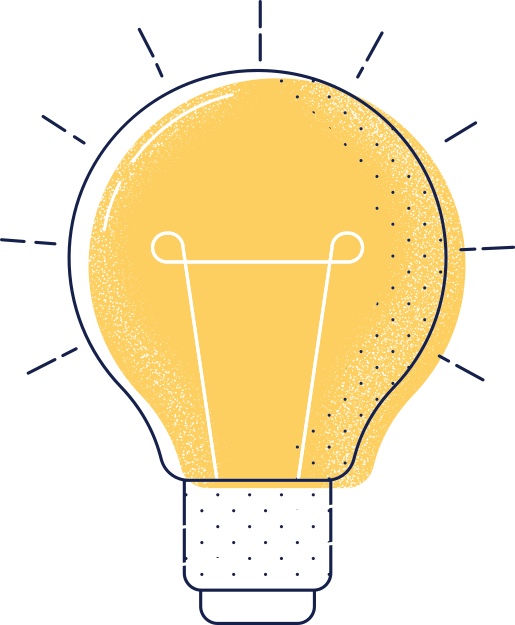 Best Practice
Additional Information Included with the Application
Attendance 

Discipline

IEP
Schedule

Grades

504
If the student has an IEP or 504, the coordinator will ensure all services will be provided.
[Speaker Notes: Once I receive the application I will add the following

Why is this a best practice?  

The committee will be able to see the whole child.]
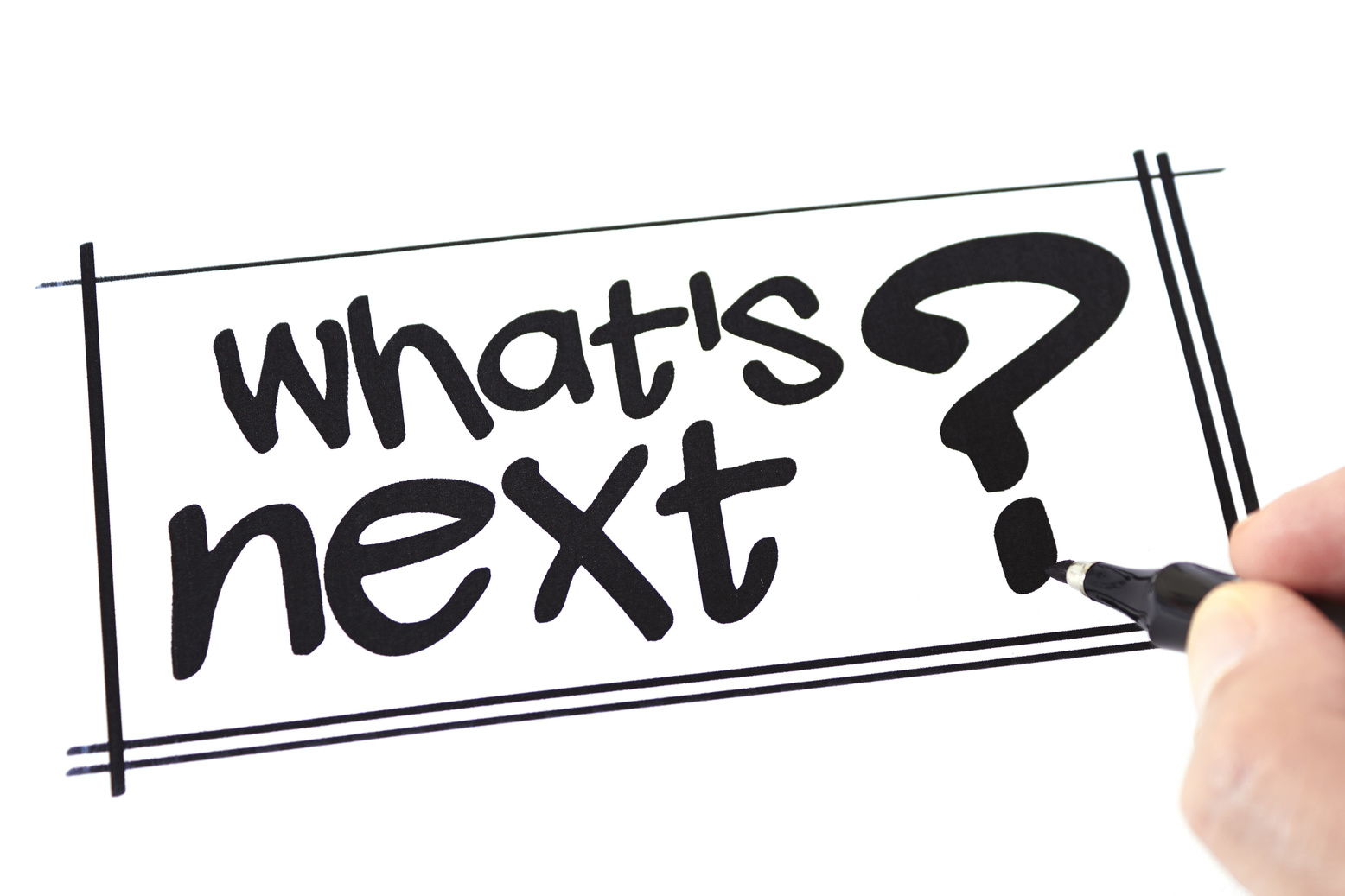 The Homebound Committee Meeting
[Speaker Notes: Google folder with cases to review to inform the team.]
Members of the Homebound Committee
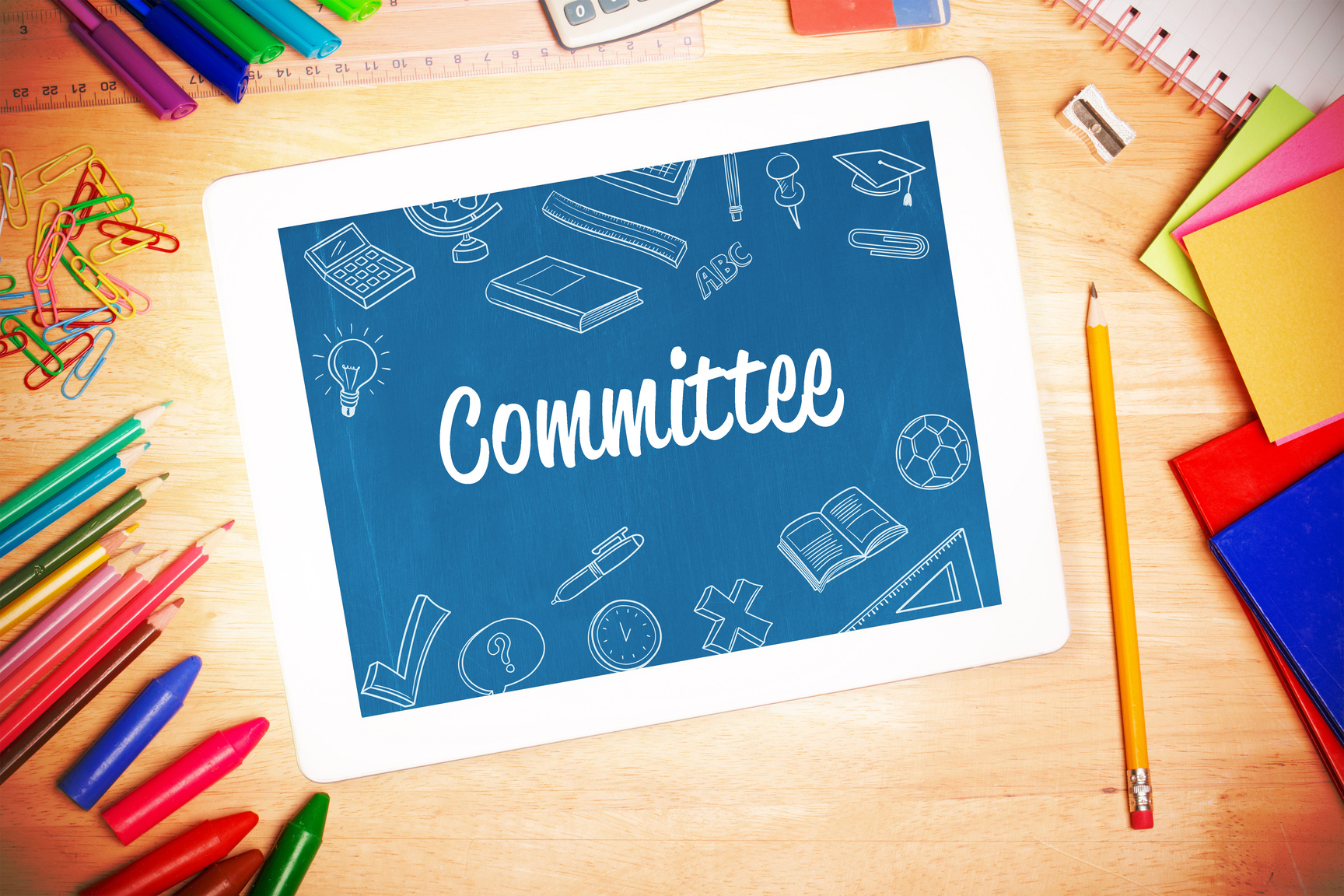 District Nurse Coordinator

District Counselor Coordinator

Psychologist

District ExEd Coordinator

District Homebound and 504 Coordinator
[Speaker Notes: Members:
school nurses coordinator
psychologist
school counselors coordinator
ExEd coordinator (IEP)
504 and HB coordinator]
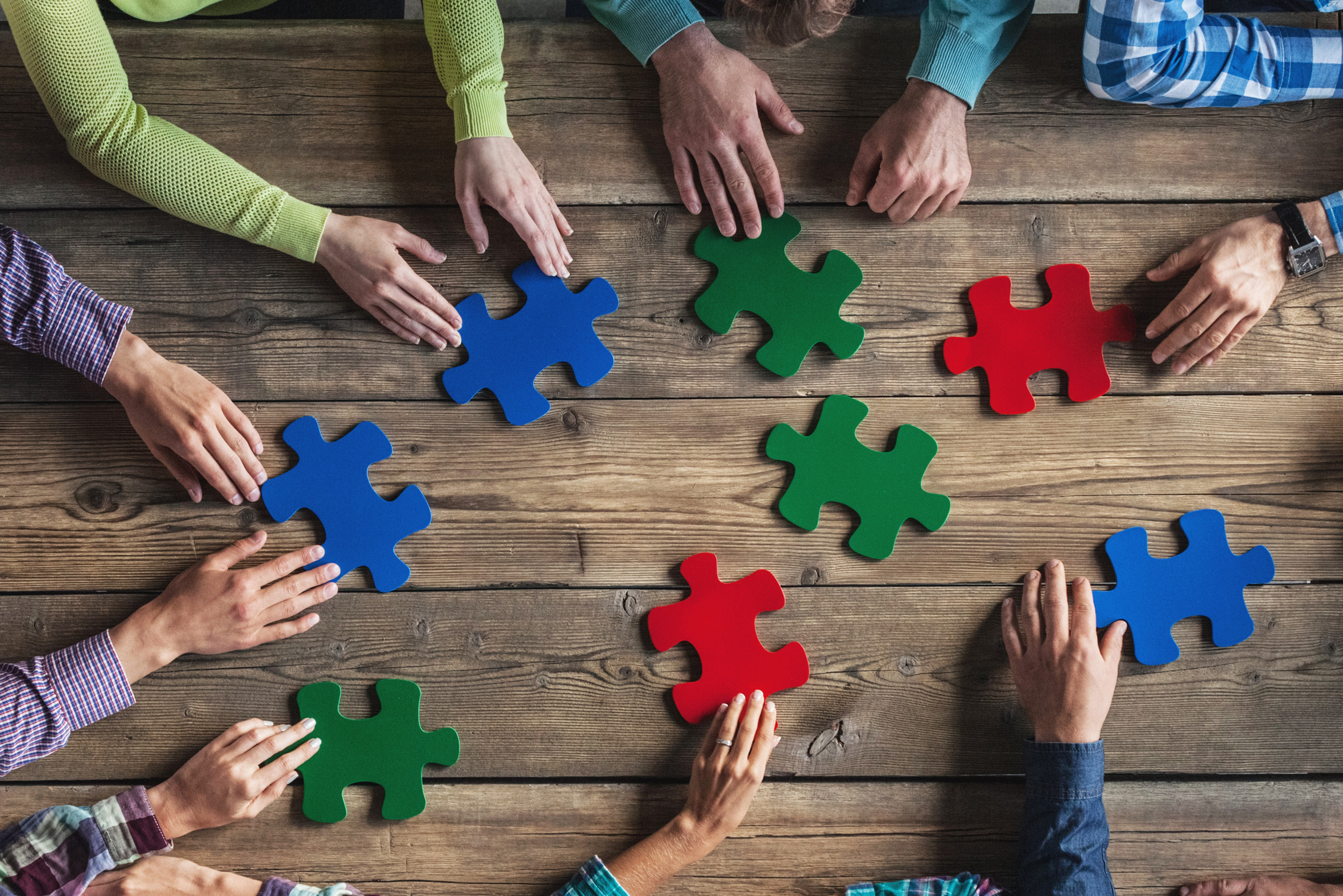 The committee meets on Wednesdays at 2:00 in person.  If an application is received after 2:00, the committee will review it the following week.
HOMEBOUND 
COMMITTEE
MEETINGS
[Speaker Notes: 1.  I review to make sure all documentation is included

2.  All members review the file and ask questions. 

3.]
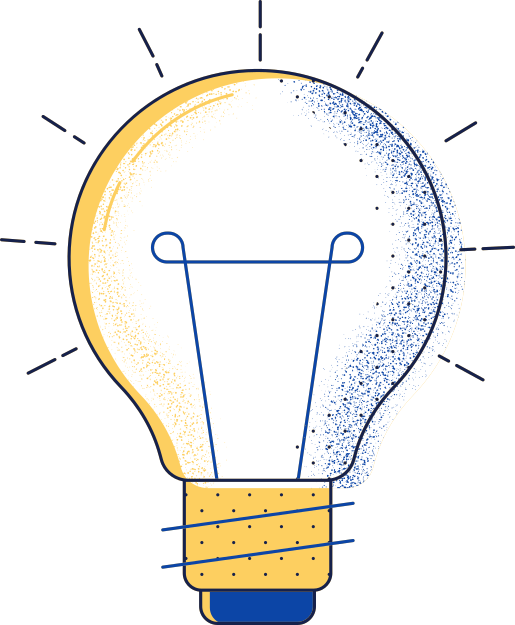 The committee will discuss the whole child. Decisions are based upon what is best for the student. For example, if the student has attendance issues. The committee can recommend a trial period to determine if HB is the best placement.
If the student has a 504 or an IEP, the committee will review the services that must be provided while approved for Homebound.  The prior written notice is reviewed to confirm the team discussed services.
If the committee is not in agreement on approving a student.  The team will gather more information and reconvene.
During the Homebound Committee Meeting
[Speaker Notes: team will gather information and share the findings via email to make a decision]
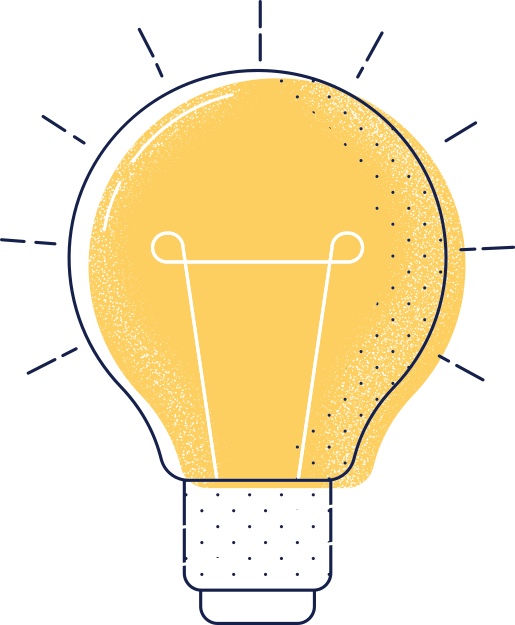 Best Practices
The Homebound Committee Meeting
Establish Meeting Norms

Team Member Responsibilities

Take Meeting Minutes
Next Steps for the Homebound Coordinator...
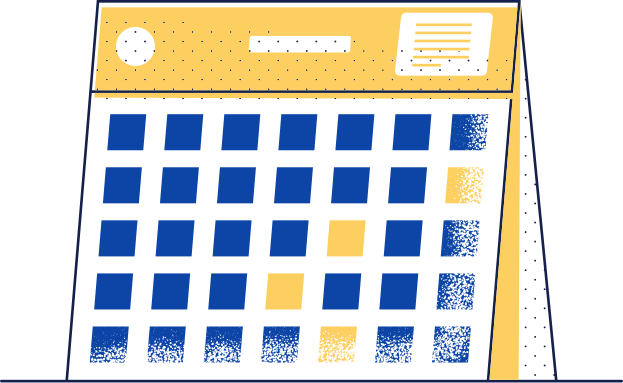 The committee signs the Homebound Authorization Form which approves the student. 

The signed form is shared with the school attendance secretary, counselor, nurse, case manager, and the homebound teacher. 
 
Information shared with the school team includes; the reason, homebound teacher's name, start date, end date, and the review date if requesting an extension.  

The coordinator shares specific information with the homebound teacher; for example parent/guardian's name, best phone number, and email.
[Speaker Notes: Once approved...

District level - I am the one that shares the information

HB teachers - must have great communication skills]
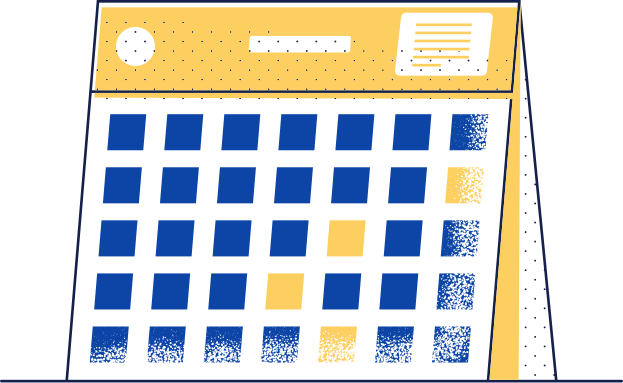 Next Steps for the Homebound Teacher...
The teacher makes contact with the family and explains the expectations for the student.  

They schedule the meeting dates and times for the student.  
 
Communicates with the classroom teacher and share the process for assigning work.  

The classroom and homebound teacher use the same educational platform, Schoology.     

Creates a clear process for communicating with the team.
[Speaker Notes: Once approved...

District level - I am the one that shares the information

HB teachers - must have great communication skills]
PROCESS FOR RECERTIFICATION
The Homebound teacher will inform parents when updated medical information is required to extend services.  

Updated information is shared with the District Homebound Coordinator. 

The Homebound Committee will review the information at the next meeting.
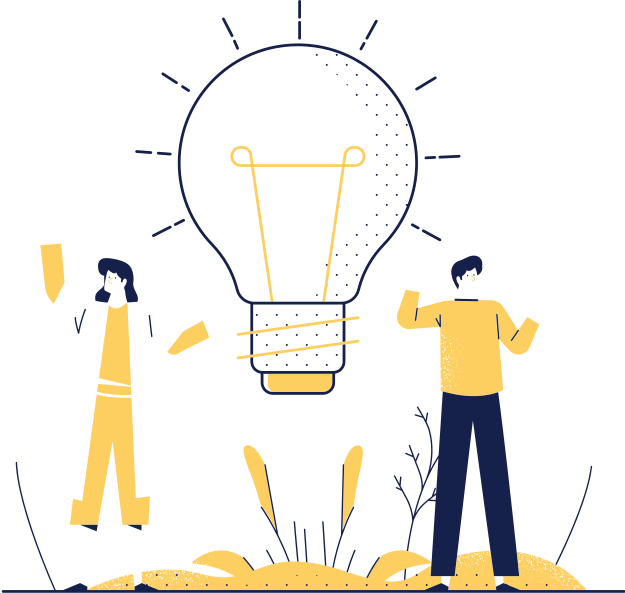 Prior to the student returning to school...
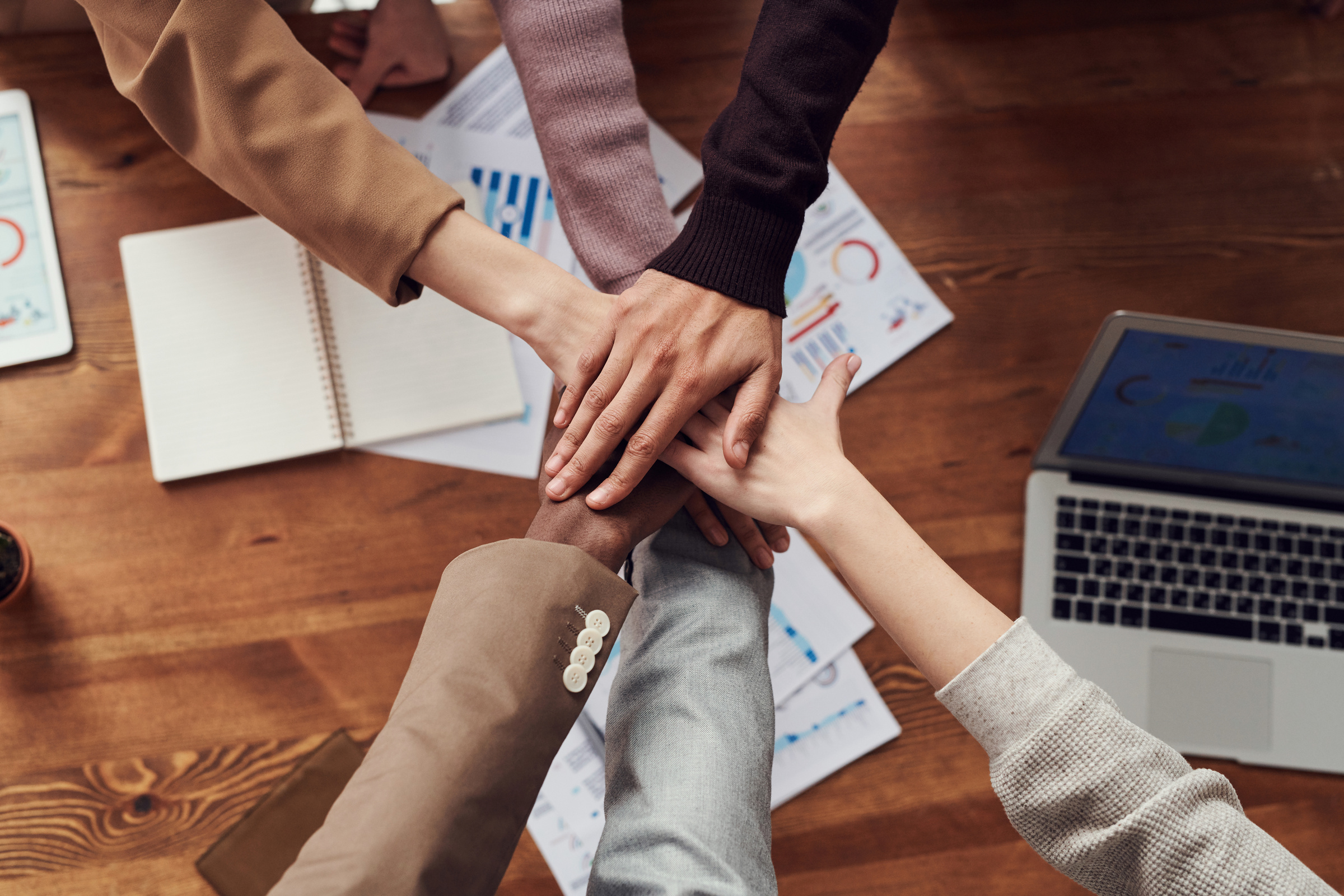 Before a student can return to school, a transition meeting must be held with the school team. Team members needed for the meeting include a teacher, counselor, parent, student (if appropriate), homebound teacher, nurse, and administrator.   

The counselor is responsible for running the meeting.  We use this process to help with Child Find.
THE
TRANSITION MEETING
TEAMWORK
[Speaker Notes: A transition meeting must be held...]
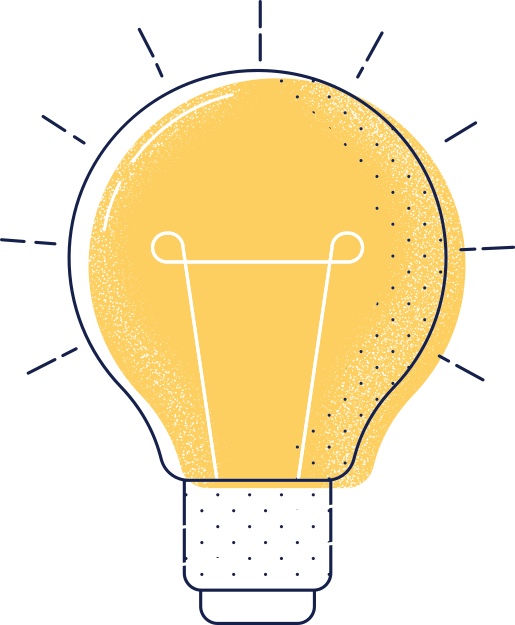 Best Practices
The Transition Meeting
All team members present

Review recommendations from medical provider, therapist, psychologist, or psychiatrist

Take Meeting Minutes

All decisions are Student First
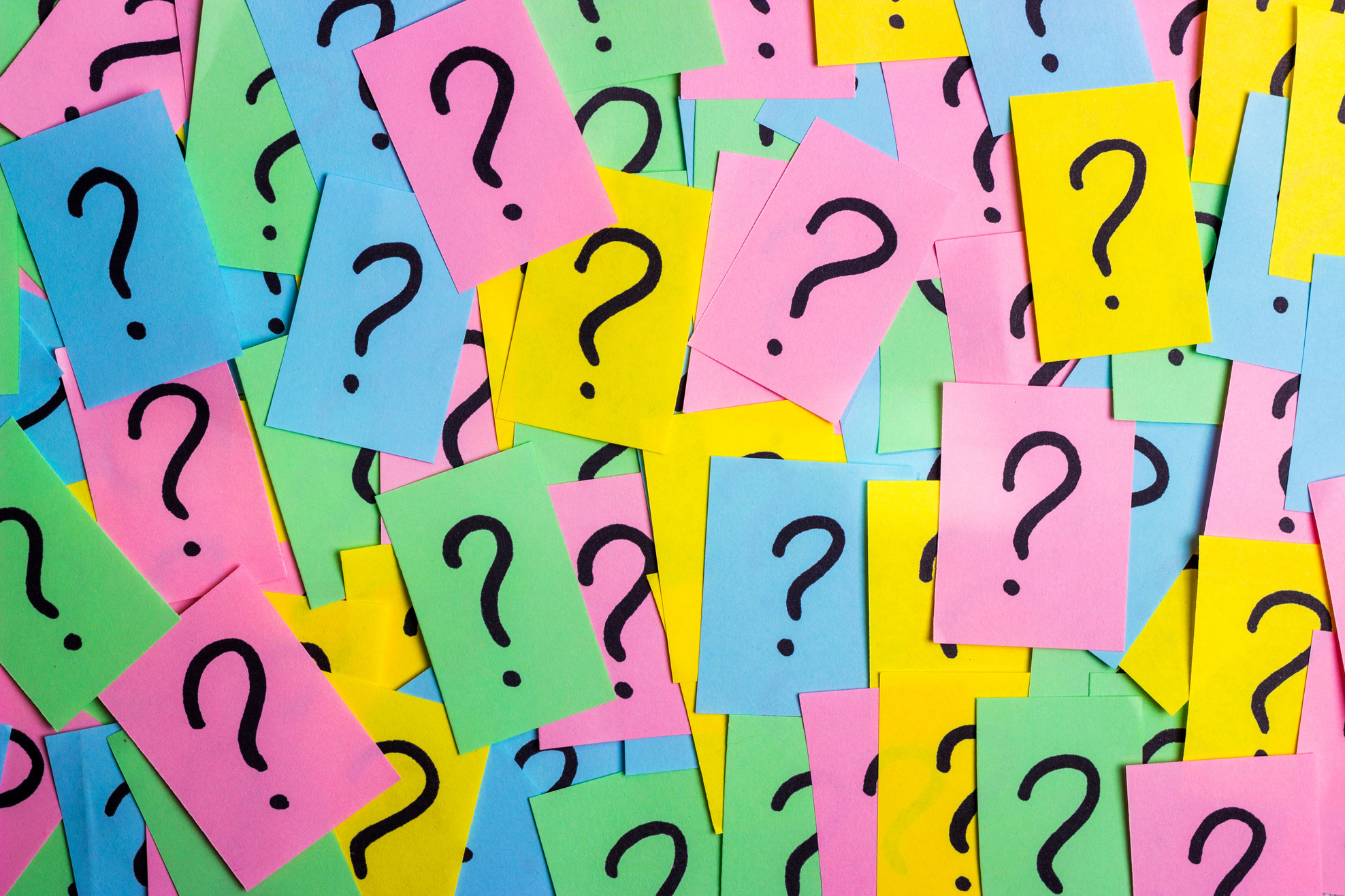 Questions